Galatians 2
Grace Bible Church of Pullman
Pastor-Teacher,  Ron McMurray
In this chapter we have two battles against legalism. There are two spheres of legalism, generally speaking. 






In salvation by works we have nine different illustrations to what is meant:
   “believe and repent”— anything you add to believing is legalism and wrong, 
  
 “believe and confess, believe and full surrender, believe and be baptized, believe and join the church, believe and beg God to save you, believe and give up something, believe and be circumcised, believe and keep the Mosaic Law”.
Spirituality by Works
Salvation by Works
“believe and keep the Mosaic Law” - has to do with our subject directly. 

The Judaizers have infiltrated the Galatian churches and they are teaching salvation by keeping the law and by circumcision. 

There are many others, of course, but anything that is involved in salvation where something is added to faith is legalism. 

To believe is the absence of works, the absence of human merit. There is no merit in believing.
There is a second area of legalism which will come out in the later chapters, and this is spirituality by works: spirituality by tarrying and fasting, etc.

No one has ever been spiritual because they fasted and tarried. 

Galatians 2 we have two different events: 
     - the Jerusalem incident, verses 1-10, which is a battle with regard to salvation by works; 
     - the Antioch incident, verses 11-21, which is a battle of spirituality by works. 

Remember that everything that God does for us, everything that God provides for us is, provided on the basis of grace.

 We don’t earn it or deserve it, we don’t work for it.
Therefore regardless of which phase of God’s plan everything in the divine plan is provided for us apart from human merit. Everything depends upon the grace of the Lord. 

In verses 1-10 - the Jerusalem incident. 
  - In verse 1 we see the trip to Jerusalem. “Then fourteen years afterwards (after his conversion, three years in Arabia).” We can assume that 14 years had been used in Paul’s training in a rather limited ministry up to this point. 

Out in Arabia he had learned his doctrine for three years then he had a limited ministry in several cities and now, fourteen years after, Paul’s ministry begins with some prominence at this point.
Order of Paul’s early years:
Acts 9 Paul’s conversion to Christ

Galatians 1:17-18 three years in Arabia where he learned the mystery doctrines for the Church Age (Rom 16:25).

Galatians 1:18 Special trip to Jerusalem to visit Peter for 15 days

Acts 9:26-30 spent short time in Jerusalem due to opposition he left for Tarsus.

Acts 11:25-26, 13:1-2 Barnabas goes to Tarsus and brings Paul to Antioch for mutual teaching ministry for one year.
Acts 11:27-30 12:24-25 Paul and Barnabas take up relief offering for famine victims in Judea.

Acts 13:2-14 Paul and Barnabas sent on missionary journey.

Now we focus on the details of the Jerusalem conference, the first of the great church councils held at Jerusalem, and the great issue was legalism. 

While this passage, Gal 2:1-10, describes the behind the scenes activity of this council, Acts 15:1-31 describe what went on as far as all the delegates were concerned.
The outward side of the Jerusalem conference is covered there, and then Paul takes an incident which is not covered in Acts 15. 

All we know about this incident we find in Galatians 2:1-10. 

The occasion for the Jerusalem conference was fourteen years after Paul’s training began and when he went up to Jerusalem as a delegate from the church at Antioch. 

Acts 15:1 — “And certain men which came down from Judea and they taut the brethren and said, ‘Except you be circumcised after the manner of Moses, you cannot be saved’.” Is that grace or legalism? Legalism! In other words, they have added something to salvation: works.
Acts 15:2  “When therefore Paul and Barnabas had no small discussion and disputation with them, they determined that Paul and Barnabas and certain others of them, should go up to Jerusalem to the apostles and elders about this question.” 

Why Jerusalem? Because this legalism originated in the Jerusalem church and these people had come from Jerusalem to minister in Antioch and were teaching salvation by circumcision. 

Paul and Barnabas challenged them as any pastor should do when someone gets in his pulpit and starts teaching false doctrine. 

They were sent to Jerusalem to settle the controversy over whether the Gentiles should be required to be circumcised and keep the customs of Moses.
Paul explained the gospel to the Jerusalem council that he would preach to the Gentiles.

Jerusalem Jews were still practicing legalism and observing circumcision and Mosaic customs (Acts 21:20, 24). 

The fact there was a different standard for the Gentile converts is obvious from the results of the Jerusalem conference (Acts 21:25).

Jerusalem conference accepted Paul’s gospel to the Gentiles and they made no contribution to Paul’s gospel, they only recognized what he was preaching to Gentiles was acceptable.

Paul’s gospel to the Gentiles was distinct (Acts 9:15, Gal 2:7-9).
Acts 15:5 — “But there arose up certain of the sects of the Pharisees (the religious crowd) who had believed, saying, ‘It is necessary to be circumcised, and to commend them to keep the law of Moses’.”

These were saying that to be saved you not only had to be circumcised but you had to keep the Mosaic law. That is legalism. 

Acts 15:6  — “And the apostles and elders came together to consider this matter,” they held a council. 

Acts 15:7 — “And when there had been much disputing,” which indicates that even among the apostles and the elders (pastors) there was still a lot of difference of opinion.
Many of them agreed with the Pharisees who had been saved, that you had to be circumcised and keep the law for salvation.

Acts 15:8 – Peter tells how Gentiles were saved same as the Jews. 

Acts 15:10 — Peter responds. “Now therefore why do you put God to the test by placing upon the neck of the disciples a yoke which neither our fathers nor we have been able to bear?”

Acts15:11 — “But we believe that by the grace of the Lord Jesus Christ we shall be saved, even as they.” Peter is the one who settles the matter. This happened before the entire council.
Acts 15:12 Multitude kept silent as Paul and Barnabas taught them.

In Acts 15:1-31 we have the minutes of the meeting, but of course there was much activity behind the scenes. In Galatians 2:1-10 we have one glimpse behind the scenes of that Jerusalem council. 

The Galatians account was actually referring to Paul’s second visit to Jerusalem. 

The first was fourteen years before and was recorded in Galatians 1:18. This time he went up because all of the speakers coming out of Jerusalem were confused and were muddying up the water with regard to salvation. 

They were emphasizing that you must do something beside believe for salvation.
Galatians 2:1 “ Then after an interval of fourteen years I went up again to Jerusalem with Barnabas, taking Titus along also (ANABAINO – AAIndic to go up indicating elevation, Jerusalem is higher in elevation).”

 Titus was a Gentile who later on became one of the great leaders in the Christian church. He was the original troubleshooter. 

Years later he was the troubleshooter in Corinth and the Island of Crete. He would also be the troubleshooter to Dalmatia. 

Titus became the basis of a big fight during this council. Titus is a believer in the Lord Jesus Christ. 

He goes up to Jerusalem with Barnabas and Paul. He is a Gentile, he is saved, but (and this is where the problem is) he has never been circumcised.
This causes some of the members of the Jerusalem church to say he was not saved because even though he may have believed in Christ he had never been circumcised. 

“and took Titus with me also.” “Took” is SUMPARALAMBANO an AAPtc.
    The action of the aorist participle precedes the action of the main verb. He took Titus before he went up. 

In other words, he deliberately took Titus along in order to make an issue out of Titus. Why?
Titus was a new believer but he was an up and coming believer, a strong believer.

There was no doubt about his marvelous testimony, his tremendous discernment in the area of doctrine, and his ability to put a point over. 

Therefore, Paul took Titus as a proof that God saves people whether they have been circumcised or not. 

Galatians 2:2 “And it was because of a revelation that I went up; and I submitted to them the gospel which I preach among the Gentiles, but I did so in private to those who were of reputation, for fear that I might be running, or had run, in vain.
 “revelation.” (KATA APOKALUPSIN) - That is, according to the standard of revelation. In other words, ‘I went under the will of God.’
It was God’s will for him to go and it was God’s will to take Titus because here is where a great issue is to be resolved.

“and I submitted to them the gospel which I preach among the Gentiles” – ANETHEMEN AMIndic – submitted — the word  means to place before them certain things.

 “but I did so in private to those who were of reputation, for fear that I might be running, or had run, in vain. 

This word “private” (KAT IDIAN)  means that he had a private conference with the church leaders, and in it he explained exactly how he had been preaching the gospel .
Paul taught them that Christ was the issue, not sin, and that salvation was by faith plus nothing, that he was not emphasizing circumcision and, above all, he was not telling anyone to keep the law for salvation. 

As a matter of fact he was not bringing the law in at all. “To them which were of reputation” (TOIS DOKOUSIN to the ones seeming, authority, leaders, apostles specifically to Peter, James and John, as we will see in verse nine.

 And why did he do it privately? He didn’t want to get into a public argument with some of the leaders because no good would come out of such a debate. 

People would take sides on the basis of leadership rather than on the basis of principle.
“for fear that I might be running (TRECHO – PASubj), or had run (EDRAMON – AAIndic had run), in vain.  There is a difference here. 

“might be running” - is a present active subjunctive. The present tense refers to all of his service, the continuation of his service. 

The subjunctive mood, which indicates potential: these leaders may go back into Antioch and everywhere that Paul has been up to this point and discredit him. 

So all of Paul’s ministry could possibly be destroyed if these leaders take the other side, the legalism side, and therefore go behind his back and possibly destroy his ministry.
He doesn’t say they will but the subjunctive mood indicates the possibility of having his ministry ruined by people going behind his back and saying that he is not teaching the truth. 

New believers who do not yet understand doctrine could very easily fall for that kind of thing. 

Then he changes and says “had run”, and he goes to the aorist indicative active. 

“in vain” – EIS KENON- to no purpose, emptiness. This means
     if the Jerusalem council had not confirmed his gospel then more divisions would have occurred in the Galatians churches.

Further, without the councils approval of his gospel the Judaizers would be totally free to attack and discredit his gospel, which they did in spite of the Jerusalem council’s approval (Acts 15:24).
Judaizers had the philosophy of Cain (Gen 4:5):
  “If I work hard enough and long enough, and I am sincere, do a good job, and I feel that I have done my best, then  God will be pleased and will let me into heaven’. Like Cain he becomes angry when a grace believer challenges him.’

Judaizers believed that if they kept the Mosaic Law, lived a moral life, and kept the feast days of Israel, then God would be pleased with them.

Paul exposed their false beliefs in Romans 9:30-10:3 when he pointed out they tried to substitute their own righteousness in place of Gods imputed righteousness.
He is referring now to this point of time. The first time referred to all of his ministry since he had been saved but the second time “run” is in the aorist tense which means at this point of time in Jerusalem. 	

Galatians 2:3 — the test case- “But not even Titus, who was with me, though he was a Greek, was compelled to be circumcised.” 

“Was compelled” – ENAGKASTHE – APIndic -means that the pressure had been put on Paul: Now that he is here let’s have him circumcised, let’s get him saved. Paul refused to do it. 

“To be circumcised” – PERITEMNTHENAI – APInfin - indicating that it was the purpose of the legalists to get Paul to have Titus circumcised.
Issues Surrounding Circumcision:
The spiritual meaning of circumcision was the formation of a new race of people, the Hebrews. Abraham was circumcised as the father of the race (Gen 17:10-14).

  Covenants usually have some physical indicator:
       - Abrahamic Covenant – circumcision
       - Noahic Covenant – rainbow
       - Mosaic Law Covenant – 10 Commandments
       - New Covenant for Church – Cross, communion, water baptism.

Moses instituted circumcision as a legal institution to identify Jews from other races (Lev 12:3, John 7:22-23).
No uncircumcised person could partake of the Passover (Exo 12:48).
Distortions of this occur when a Jew believes they have eternal life because they are circumcised and physically related to Abraham. 

When someone believes that water baptism washes away their sins then it is legalism and no salvation results. 

2. Circumcision was practiced by many cultures of the ancient world but did not have the spiritual significance of Abraham’s circumcision.
Egyptian mummy dating 1600 BC was circumcised.
In some cultures a man could not marry, serve in the military, nor receive an inheritance unless he was circumcised: Edomites, Moabites, Ammonites, Egyptian priests, Ethiopians, Colchians, Africans of the Congo.

3. The doctrinal or spiritual significance of circumcision is found in Genesis 17:1-14. 

Abraham was sexually dead at 99 years old. Sarah was sexually dead at 90. God tells Abraham to walk before Him and be blameless. This is a command to remain in maturity and serve the Lord.

In Gen 17:2-5 the Greater Grace prosperity is repeated to Abraham. Abram was a gentile of the Sumero Addakain culture in Ur. As a child a king came to power named Ur-Nammu and he worshipped the moon god.
He built many temples to the moon god and called them ZIKKURATES (ziggarauts) which were pyramids about 200 foot high. Abram’s father named him after one of the high Zikkurates (high and lofty place, father of high places).
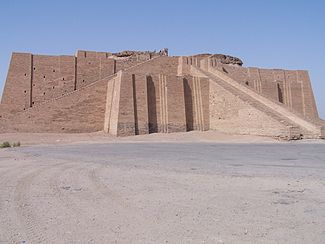 When Abram reached God consciousness the Lord appeared to him and explained the gospel to him. He accepted the Lord as His Savior ( Acts 7:1ff, Rom 4:1-4).

He was saved as a young man but was not circumcised until he was 99 years old! Circumcision had nothing to do with his salvation.

Gen 17:6-10 Lord appears to them and makes a covenant. Circumcision is the sigh of the covenant between God and Abraham. 

Gen 17:11-14 Abraham is positive to Gods plan
Gen 17:23-27 Circumcision is “exhibit A” to show the Jews that it is merely a sign of obedience to Gods plan of salvation ( Rom 4:17-21). 

4. Circumcision became a dedication on the part of the parents that they would raise their child to accept Christ as revealed by the Mosaic Law. (Deut 6).

5. The relationship of circumcision to the Mosaic Law.
Abraham was the father of the Jewish race, Moses was the spokesman for the Law. 
 
Under Moses everyone must be circumcised before they could partake of the Passover. (Exo 12:1-14)
The blessing of Israel depended upon keeping circumcision and the Mosaic Law ( Rom 2:25). 

To accept Codex #2 (Christology of Tabernacle) of the ML meant to practice all the rituals, feast, and offerings related to worship. Codex #2 revealed that Christ was the answer to the sinfulness of mankind. 

If a Jew rejects Christ then Codex #1 condemns him.

Codex #3 revealed the basis for national function under the Laws of Establishment and human freedom.
6. Physical circumcision is therefore a ritual for inward spiritual circumcision which is called Adjustment to the Justice of God.
A physically circumcised Jew is a racial Jew. Gen 17:12

When a Jew accepts Christ as his Messiah then he becomes a spiritually circumcised believer in Christ.

If a physically circumcised Jew rejects Christ as Savior then Deut 10:16 applies: “Circumcise, therefore, the foreskin of your heart and stop being a stubborn jackass” (QASHAH OREPH stubborn jackass). 

To circumcise the heart means to remove useless thinking that comes from the OSN. Remove idolatry, sinful patterns, human good trends, and legalism.
Moses was put under the sin unto death because he refused to circumcise his two sons (Exo 4:24-26). Moses lost his wife when he circumcised his sons but it is better to obey the Lord rather than stay married to a negative woman.

7. Adjustment to the Justice of God and the three categories of adjustment to relation to circumcision for the Jew.

Salvation adjustment – Passover taught salvation and the Jew must be circumcised to participate (Exo 12:48).

Confession of Sin adjustment – Exo 4:24-26 Obedience after salvation, Joshua 5.

Maturity adjustment – spiritual momentum – Deut 30:6, Gen 17.
8. An uncircumcised heart refers to a lack of spiritual perception from doctrine in the soul (Acts 7:51, Jer 4:4).

9. Paul and James made adjustment to the justice of God an issue when showing the Jew his spiritual heritage ( James 2:21-24).
Faith without works is dead means that Abraham had been saved many years when he was told to offer Isaac. 

The faith expressed had nothing to do with salvation but rather in believing in the plan of God for the Jewish race.

Abraham believed in the covenant God set up and therefore his faith produced the work of follow through with the sacrifice of Isaac and proved God a faithful and righteous God.
10. Circumcision and the Church Age:
We do not practice circumcision as a means of spiritual blessings in the church age.

Believers commemorate the justice of God through communion services (Gal 5:2-3).

1 Cor 7:19 says that circumcision is nothing to the church believer rather keeping the commandments of God is what counts. 

The CA believer assembles in the local church for doctrinal instruction (Heb 10:25). 

The spiritual circumcision of the CA believer is the BHS at salvation (Col 2:10-14).
So because of understanding the true meaning of circumcision, Titus was not forced or compelled (ENAGKASTHE) to be circumcised nor was it necessary for him to fellowship with Jewish believers.

Galatians 2:4  — “But it was because of the false brethren who had sneaked in to spy out our liberty which we have in 
Christ Jesus, in order to bring us into bondage.” 

“false brethern” – PSEUDADELPHOUS – Judaizers, legalists

 “sneaked in” – PAREISAKTOUS -  which is not a verb but is a verbal adjective referring to a system of secretly introducing enemies into a city in order to betray the city.  Judaizers stole their way into the Jerusalem conference just like they do churches today.
The Greek word “sneaked in” (PAREISELTHON) is an actor who plays a minor role which is not even a speaking part. 

It means that they slipped in just like a minor actor slips in on the stage. Paul detested their presence!

Some Judaizers insisted that Gentiles be circumcised and keep the Mosaic Law (Acts 15:1).

The legalists had infiltrated the church for betraying the church to the devil through legalism. They were spiritual bullies who had no business being at the meeting in Jerusalem.
They were undoubtedly the spiritual bully crowd, but Paul knew doctrine and he stood up against their bullying.

“to spy out our liberty” — EKATASKOPESAI –AAInfin of purpose -  to view closely, obtain information, to make a reconnaissance with the purpose of destroying any opposition. ELEUTHERIAN liberty, freedom. 

The purpose was to destroy Paul’s ministry called ‘our liberty’. ‘Our freedom’ is perhaps a better translation.
The Judaizers were sadistic legalists who couldn’t stand Paul’s rejoicing in his liberty and freedom in Christ!

They wanted to bring Paul back under the authority of the Mosaic Law and Gentiles under the bondage of the Law.

 Paul called them “false brethern” or fake believers who claimed to believe in Christ but were not saved!

What does Paul means by liberty or freedom? 

Liberty starts at the cross where we are freed from the slave market of sin.
Our freedom is purchased by the Lord Jesus Christ and now we are in operation grace which is the basis of freedom. 

Grace always equals freedom. The grace gospel preached by Paul is the way to true freedom!

Bondage, by way of contrast, is any human merit system; any system of trying to gain the approbation of God by works, by good deeds, and so on. 

These people came in to spy out Paul’s freedom in the plan of God with the intention of destroying this liberty.
“which we keep on having in Christ Jesus” — ECHOMEN EN CHRISTOU -  Present tense.

 “in order to bring us into bondage.” – KATADOULOSOUSIN - FAIndic- It was their purpose or agenda to bring into bondage all of the grace crowd, including Paul. The devil never gives up!

The word “to bring into bondage” means to enslave. The legalists are always trying to enslave, to bring the grace crowd into some kind of bondage to legalism. 

Legalists are very unhappy because they are slaves themselves to works.
They are zealous and they are trying to bring the entire human race into the bondage of good deeds and good works to gain the approbation of God. 

Galatians 2:5 — Paul resisted. “But we did not yield in subjection to them for even an hour, so that the truth of the gospel would remain with you.”

It must be remembered that these legalists are tough, they are vicious and persistent. They don’t ever give up!  

“we did not yield” – EIXAMEN – AAIndic - The wonderful thing is that Paul stood right up to them. To hold your ground.  

Where legalism is involved, and where legalism tries to infiltrate, there is only one answer and that is to get just as tough if not tougher than legalism, and stand up to it.
Example of Modern Day Bondage to Legalism:
People trying to be spiritual using visions, dreams, tongues, and signs gifts promoted by man centered ideas. 

1 Cor 13:10 gifts of prophecy and tongues, signs gifts, ceased with the completion of the Canon of Scripture in 96 A.D.

Eph 2:20 foundational gifts of apostleship and prophecy ceased in the foundation era of the NT church, by the death of the last apostle (John).

2 Tim 4:20 Paul could not heal Trophimus but left him sick at Miletus. There were times when Paul could not heal others so the gift was limited.
Church history shows no activity of signs gift for 2000 years until late in the twentieth century when the modern Charismatic movement began.

Signs gift of the Charismatics DO NOT MATCH the signs gift of the early NT church. 
       For example: The dead are not raised. The lame are not healed. The blind are not given sight. 

Current use of tongues are shown not to be languages at all but merely the repetition of a number of phrases repeated over and over.

Visions: evidence is very thin that visions are legitimate for anyone at any time can claim to have a vision.
Some have claimed that tens of thousands of Muslims are having visions of Christ and have come to “believe in Jesus”.  

Not one of these so-called Muslim conversions have stated that they have accepted Christ as their personal Savior and that by faith in Him have everlasting life.

Instead, Muslims are saying they are now “Muslims who are followers of Jesus.” The continue to practice Islam but they claim love and devotion to Jesus. Jesus is just another prophet but not as important as Mohammed.

Rule: If someone does not claim salvation by faith in Christ alone, Eph 2:8-9, then they are not saved, vision or not.
“so that the truth” – HINA HE ALTHEIA – in order that the truth - introduces a purpose. Here is the purpose of standing up to legalism: “that the truth of the gospel would remain (DIAMENO PROS HUMAS – AASubj – to remain once and for all) with you.” 

The subjunctive mood here means whether the gospel continues or not depends on how much doctrine is learned and how much legalism is recognized and resisted. 

The word “with you” is literally, face to face with you. 

The truth of the gospel was at stake at the meeting. The true gospel had been revealed to Paul by the Lord, confirmed by prophetic messages in the O.T. so its preservation was imperative for the Galatians.
In verses 6-10 there is now another issue. Paul says he will not have Titus circumcised. 

So now the rest of this particular incident is devoted by Paul to indicate how the leadership of the Jerusalem church recognized his authority .

Galatians 2:6 “But from those who were of high reputation (what they were makes no difference to me; God shows no partiality)- well, those who were of reputation contributed nothing to me.”

 “high reputation” – ( TON DOKOUNTON EINAI TI from DOKEO PAPtc means ‘deeming to be leaders’– the ones seeming to be something, high reputation, apostles).

 The idiom here means that they were the VIPs; “(whatsoever they were” — EIMI imperfect tense- whatever they were in the past it doesn’t make any difference to Paul.
“makes no difference to me (OUDEN MOI DIAPHEREI – PAIndic – nothing to me matters). Here Paul asserts his independence from Jerusalem leaders. 

“God shows no partiality” (PROSOPON HO THEOS – the face of God, ANTHROPON OU LAMBANO – receives not the face of man, shows no partiality).
    1. God is not impressed with any man for what he does or is.
    2. One Christian is not better than another in God’s eyes.
    3. Paul has the same spiritual authority as Peter.  

“well those who were of reputation contributed nothing to me (OUDEN PROSANETHENTO AMIndic – nothing added).”  They couldn’t add anything to what Paul had said, no additional information on the gospel, theology, or ministry.  

Everything that Paul said was right down the line. They did not have any information that I did not previously have, and completely apart from them.
What is Paul saying? He is saying that when he went through seminary he learned something. He knew more than they knew. 

In other words, one basis for leadership is knowledge of doctrine, and Paul knew more about doctrine than any living person on the earth at that time. 

Galatians 2:7 “But on the contrary, seeing that I had been entrusted (PEPISTEUMAI – Pf Pass Indic – entrusted in past) with the gospel to the uncircumcised (Gentiles), just as Peter had been to the circumcised (Jews).”

In the recognizing of Paul’s authority and his message, legalism was permanently crippled. The legalists went underground and bothered Paul for the rest of his life.
That is why Paul had to write Galatians. These same legalists that Paul defeated in Jerusalem followed him into the Galatian cities, after he would leave. 

They were never able to face Paul, they always followed him, and many of the Pauline epistles were written because of the legalists. 

When Paul went to Corinth and Galatia the legalists followed. 

They never were there when he was, they waited until he left. They did everything they could to destroy Paul.
“seeing that I had been entrusted with the gospel to the uncircumcised, just as Peter had been to the circumcised.”
HORAO  - AAPtc – seeing, grasping the whole concept of Paul’s grace ministry to Gentiles.

Acts 13-14 Paul’s first missionary journey to Galatians – 47 AD
Acts 15 Jerusalem Council – 48 AD

When Paul first explained his ministry the Jerusalem church did not accept it.

He met with leaders and discussed his ministry. Acts 15:6-8

A favorable decision was made towards his ministry. 15:19-29
God blessed Paul’s ministry with divine authority so he does not need the authority nor blessing of men. (Acts 10:34-43, 1 Peter 1:10-12, 1 Cor 11:23, 2 Cor 13:3-4).

 What is the difference between the gospel of uncircumcision and the gospel of circumcision? There is no difference, it is the same gospel. 

Circumcision and uncircumcision indicate the recipients — Gentiles and Jews. 

Peter was the leader in taking the gospel to the Jews; Paul was the leader in taking the gospel to the Gentiles. It is the same gospel.
The gospel of the circumcision does not mean that you have to be circumcised to be saved. 

Both Peter and Paul had the same apostolic authority (Acts 10:34-43, 1 Peter 1:10-12, 1 Cor 11:23, 2 Cor 13:3-4)

Notice: “entrusted with the gospel to the uncircumcised” - This word “entrusted”- PISTEUO – Pf Pass Indic - means to make a deposit. It was used originally in the Greek language for making a deposit in a bank. So the gospel was deposited with Paul. 

Peter, James, and John were forced based on the evidence to recognize Paul’s message was on par with theirs and it was the Word of God.
The gospel is also deposited with every believer. The word is in the perfect tense, which means that it was deposited in the past with results which would continue forever.

 The results which continue for ever: every person led to the Lord by the apostle Paul. 

When God makes a deposit of the gospel in you He intends for that deposit to bear interest. 

Paul has received the gospel. He learned the gospel through study. 

He learned to make the issue clear and to declare it so that people could understand that to believe in Christ is eternal life, and to reject Christ is eternal condemnation.
Different Approaches to Different Crowds:

1. Peter would tell the Jew “repent and believe” because they had an O.T. foundation and actually saw Christ walk among them. They had to change their attitude about Him and accept Him as their Messiah. Jews were told to re-baptize in water ( Acts 10:48). 

2. Paul would tell Gentiles, “believe on the LJC and you shall be saved”. They did not have an OT foundation and no pre-conceived ideas of the Messiah so they did not have to change their minds about Him.

Paul introduced them to Him and they only needed to believe in Him as their Savior. Gentiles were told to be water baptized. ( Acts 16:15).
3. People saved PRIOR TO PENTECOST were Jewish age believers. 

When Pentecost occurred they did not have the indwelling Spirit of Christ, nor the BHS.  

Often hands were laid on them to indicate they were to receive the BHS and Indw HS so they could function in the Church Age (Acts 19:1ff). 

4. People saved AFTER PENTECOST became Church Age believers and were automatically BHS, Indw HS, Indw Christ. (Acts 18:8, 19:18).
Galatians 2:8 “(for He who effectually worked for Peter in his apostleship to the circumcised effectually worked for me also to the Gentiles).”

This verse explains a little more in detail the two different spheres of responsibility. 

“effectually worked for Peter” —  ENERGEO – AAPtc - to communicate power. Aorist tense: it gathered up into one point of time every time that Peter studied and everything that Peter learned; “to the apostleship of the circumcision, the same was mighty in me.” 

So the one who committed power and knowledge to Peter was the same one who communicated power and knowledge to Paul to go out to the Gentiles — “to the Gentiles.”
Jerusalem leaders recognized that God has transformed Paul into a dynamic and fearless apostle to the Gentiles.

Peters apostleship was confirmed by the miracles he worked     ( Acts 4:19-20, 5:12-16). 

Paul’s apostleship was confirmed by the miracles he worked (Acts 9:22, 15:12). 

Even as they acknowledged the transforming power of God in Peter’s life; likewise, they had to acknowledge it in Paul’s life 
   ( 1 Cor 9:1-2, 2 Cor 12:12)

Galatians 2:9 “and recognizing the grace that had been given to me, James and Cephas and John, who were reputed to be pillars, gave to me and Barnabas the right hand of fellowship, so that we might go to the Gentiles and they to the circumcised.”
Paul admits that these three men seemed to be the outstanding leaders operating in and out of the Jerusalem area. 

“reputed to be pillars” – DOKOUNTES – Present tense - reputed or seemed to be pillars, recognized as pillars or columns of strength, exercise of leadership on a continual basis. 

“recognizing (GINOSKO) the grace that had been given to me (DIDOMI AAIndic)” -  GNONTES TEN CHARIS – AAPtc – GINOSKO to learn, recognize. They learned something. The word to perceive here means to know from experience. Paul will preach CHARIS, grace. 

They learned from listening to Paul’s message, by watching Paul in action; “they gave to me and Barnabas the right hand of fellowship” — shaking hands was a sign of recognition, and became a recognition of fellowship.
Doctrine of Christian Fellowship
Definition: KOINONIA means to share, interact, have something in common with someone, fellowship, or share something in common.

Believers in Christ have a basis for fellowship.
Fellowship on basis of respect for others who believe in the gospel (James 4:1-4). We are not to fellowship with those who disagree with the gospel. 

Fellowship on basis of love of Christian liberty and absence of legalism (Gal 1:13-17, 2:4, 12-13). 

Fellowship on basis of submission to the Word of God (2 Tim 3:16). Those who appreciate the exegetical studies of the Word of God, line by line, category by category, topic by topic, and understand grace. (Heb 13:7, 17)
Fellowship based upon sharing common battles in the Faith and for the Faith. 

There are no competitions, no jealousies, nothing to prove and no one is trying to outdo one another.  

These are members of a team who stay together in the ministry for a long period of time.

3. All Christian fellowship is based upon a close rapport with the Lord resulting in spiritual growth (1 John 1:7). “we have fellowship with one another…”
4. Believers who are in sin are carnal and cause divisions among believers rather than foster fellowship. (1 Cor 3:1).

5. The communion table is a time of fellowship with Christ and other believers ( 1 Cor 10:20-21, 11:23-34). 

6. When we are in fellowship with God it means we have fellowship with all members of the Trinity.

Father – Eph 2:18
Son – Rev 3:20, 1 Cor 1:9, 1 John 1:3
Spirit – 2 Cor 13:14, Philippians 2:1
7. Fellowship with the Spirit occurs through positive volition to the Word of God. (John 16:8-15). 

8. We are led into fellowship with Christ as we grow in grace ( Gal 2:20, 4:19). 

Every believer is indwelt by Christ (Eph 3:17f).

Our purpose is to experience the same things as He did and pass our tests like He did (Phil 3:10, John 14:10-14).
9. We are led into fellowship with the Father as we grow in the Word (John 17:20-23, 1 John 1:3). 

When we obey the Written Word of God then we are obeying the Father (John 15:8-10). 

We develop a friendship with the Father and become friends of God (James 2:23). 

They recognized that Paul and Barnabas were on equal footing with them. When Romans mediators met they would shake hands and be at peace before their meeting. 

Remember that Peter, James and John are the leaders of the leaders, the Apostles of the apostles.
In recognizing Barnabas and Paul they are saying that they have equal status with themselves. 

This broke the back of legalism before legalism ever got started and that is why legalism had to dog Paul’s footsteps for the rest of his life, they couldn’t do any more at the headquarters in Jerusalem. 

They utterly failed in Jerusalem and therefore they spent the rest of their lives dogging the footsteps of Paul, and here is “all things working together for good”.
These legalists were constantly putting pressure on Paul but out of their attacks, their hostility, their maligning, their slander, all of the great Pauline epistles were written. 

So we profit by these legalists. The legalists meant it all to be cursing but God turned it all into blessing. 

They meant to destroy Paul and Paul’s teaching but all they did was to cause Paul to write letters which are a part of the Word of God.

Instead of destroying Paul’s teaching they became the means of perpetuating Paul’s teaching for 1900 years. That is all things working together for good.
Galatians 2:10 “They only asked us to remember the poor- the very thing I also was eager to do.”

While there are two different spheres to be evangelized, Jews and Gentiles, and different personnel for these different spheres, it is still the same gospel.

There is one thing that Paul must remember even in his particular sphere or area. He should remember the poor (PTOCHOS poor believers of Jerusalem).  

In other words, take up offerings to alleviate the sufferings of those who have become destitute through persecution.
Paul was always careful to do so.  

Acts 11:27-30, 24:17; Romans 15:25-28; 1 Cor. 16:1-4; 2 Cor 8-9,  — the great passages on giving was built around the fact that Paul was getting ready to come to Corinth to collect money to relieve the situation in Jerusalem where destitute believers were starving and needed help. 

“the very thing I was eager to do.”  This word “eager” which means to be diligent is actually used in seven different ways in the scripture.
So, the seven uses of the verb ‘to be diligent’ — STOUDAZO:
a. Charity toward believers — Galatians 2:10; 2 Cor 8:8.	
b. Care of the saints — Hebrews 6:11; 2 Cor 7:12; 8:16,17;     2 Timothy 1:17.

c. In the faith-rest technique — Hebrews 4:11, we should be eager, zealous to function under the faith-rest life. 

d. For the confirmation of our calling — 2 Peter 1:5,10. We should be zealous to confirm our calling [witnessing for Christ].
e. For the corporate unity of the body — Ephesians 4:3.

f. For the commendation of God — 2 Timothy 2:15.

g. To have a character, a life without spot or blemish — 2 Peter 3:14. 

Paul’s concludes the verse by saying, “I also was eager to do”  “To do” is an Aor Act Infin of purpose, SPOUDAZO.

 It was always Paul’s purpose to take offerings for the poor, for the destitute, for the persecuted, for those who had lost material goods because of their stand for Jesus Christ. Paul always remembered the other person.  	

There are two spheres of legalism which are brought out in the book of Galatians: salvation by works and spirituality by works.
The first area of legalism is faith-plus, where someone comes along and says, ‘Yes, you must believe in Christ for salvation but you must do something else before you can really be saved.’

 The issue is always faith or unbelief in the matter of salvation. Legalism tries to add something. 

Under the principle of grace whereby God provides salvation for the human race the author of the plan is perfect.

A perfect plan means that God must not only design it but He must execute it.
If man gets the energy of the flesh in anywhere then you have what we commonly call legalism, you have energy of the flesh, you have works, and man’s works cannot save him or make him spiritual. 

The second great problem found in Galatians is spirituality by works, such as tarrying and fasting, tabooism, asceticism, ecstatics, and so on. 

None of these things will provide spirituality and yet most of them are acceptable in some spheres of Christianity today. 

Galatians 2:11 — the Antioch incident, the second historical illustration that sets up the precedent that legalism is never acceptable under the criterion of God’s grace. 

Legalism is never the modus operandi for any regenerate member of the human race and wherever legalism is found it must be removed by the declaration of the truth.
Galatians 2:11 “But when Cephas came unto Antioch, I opposed him to his face, because he was condemned.”

Legalism often puts those in leadership in the embarrassing position of having to stand up in front of other people, single out an individual, and tear him apart verbally. 

Peter, the great leader of the church outside of Paul, is going to be braced in front of the entire congregation at the church of Antioch. 

Peter was used to being surrounded by Jewish believers in Jerusalem but in Antioch there were Gentiles and Jews.

Peter found out he could not equitably treat the Gentile believers and simultaneously keep the legalistic Jewish believers happy.
So instead of preaching grace he leaned towards the legalism of the Jewish believers. 

Paul opposed Peter (ANTHISTEMI - AAIndic) or stood up against him publicly. Paul investigated what Peter was teaching and found it to lack grace. 

Peter was promoting legalism gospel of circumcision and it even sucked Barnabas in. This was the worst possible sin Peter could commit against the gospel and Gentiles.

Because of Peter’s message legalism would spread through the Antioch church and along with it, sins of the tongue, gossip, maligning, sins of motivation, envy, pride, jealousy, and these are the worst sins.
Paul says Peter had been “condemned” (KATEGNOSMENOS  Pf  Pass Ptc – having been condemned) by the truth of the gospel, what Peter did was against what he knew (2 Cor 13:8). 

Forsaking the truth of the Gospel he knew, he condemned himself.

To Peter’s credit he did not argue with Paul. Peter is a great man because he can take rebuke, change his course, and continue on. 2 Peter 3:15

Peter evaluated Paul’s message, learned from it, and thus profited from it. 

If Peter had reacted to it then he would have lost out on a lot of grace and been under severe divine discipline.
Peter learned that although he was a great leader he was not infallible. The Word of God is infallible and all of us are to submit to what it says.

Because of this the legalists will leave the church and then the teaching of grace will continue without attack. 

People will grow, fellowship will resume, and the Lord will be glorified.

Antioch is one of the churches which was up and coming; a thriving, powerful church which has moved forward under the Bible teaching of Paul and Barnabas, a church where grace is understood and practiced up to this point.
Therefore it is putting Jerusalem in the shade and is now becoming the outstanding church at that time historically with the result that all of the great missionary movements to begin with will be launched from Antioch. 

They are launched because they know doctrine. So Antioch is about to take the leadership over from Jerusalem. 

Since Jerusalem was still clinging by a thread at this point to their position of leadership they started sending VIPs into Antioch to find out what was going on.
Galatians 2:12 “For prior to the coming of certain men from James, he used to eat with the Gentiles; but when they came, he began to withdraw and hold himself aloof, fearing the party of the circumcision.” 

From the standpoint of fellowship and fraternizing together, the Jews and Gentiles in the Antiochan church were well integrated. 

Some Jews in the church were still concerned about aspects of the Mosaic Law while Gentiles were not.

Peter had led Gentiles to Christ in Acts 10:48 and got along with their customs until the Jerusalem legalists arrived.
Peter caved to the Jerusalem legalists, perhaps they were old friends, and could not persuade them why he was in fellowship with the Gentiles.

“he used to eat with the Gentiles (SUNESTHIEN –Impf A Indic. – continuous eating with Gentiles in the past) ; but when they came, he began to withdraw (HUPERSTELLEN –Impf Aindic – stand back from, withdraw)” 

“and hold himself aloof (APHORIZO – Impf Act Indic- stand aloof, severing, cutting off, separation, then set up boundaries), 

“fearing the party of the circumcision (PHOBEO – PMPtc – fearing).” So, Peter catered to the legalists and hurt the Gentile believers by illegally separating from them.

Peter feared losing his status in Jerusalem and these legalists would report back to James. He was concerned about his security, status, popularity, and position.
Peter would eat and fellowship with the Gentiles. He would socialize with them which upset the legalists.

Legalists would not even conduct business with Gentiles because they were considered to be on a lower social plain than the Jews. 

But when confronted by the Jerusalem legalists Peter turned his back on the Gentile believers. The pressure got to him and he retreated. He caved to public opinion. 

Remember the Peter of the early church when he was bold with the gospel? Acts 2:29, 36, 4:19-20

All his past teaching was in jeopardy now and Paul would come to the rescue.
Galatians 2:13 “And the rest of the Jews joined him in hypocrisy (SUNUPEKRITHESAN – APIndic –dissembled along with him, act of hypocrisy), with the result that even Barnabas was carried away by their hypocrisy (SUNAPAGO –APIndic – to be led away by identifying with it, agreeing with it) (TE HUPOKRISEI – the dissembling) .” 

Peter was an important person in Jerusalem and many Jews looked to him for their standard of thinking and living.

They would blindly follow Peter’s lead so when he separated from the Gentiles they followed him. This would split the Antioch church.

This is what HYPOCRISY AND LEGALISM does to a church, a family, or a group of friends.
Principle: Non justified separation occurs when believers separate from those who believe the truth of the Bible in order to justify themselves in their legalism.

This was a critical moment in the life of the Antioch church for many looked at it as an example of how believing Jews and Gentiles could worship and work together.

They saw the group of believers in Antioch as one in Christ (Gal 3:28), equal in Christ, one in Christ.

Even Barnabas fell into the devil’s trap and separated from the Gentile believers. 

This often happens to believers when they leave home for college, to work in another location, business trips, even vacations. They forsake their doctrine and common sense and go along with the world system.
Principle: Catering to or deferring to peer pressure or public opinion always leads to a course of evil. Prov 29:25 “The fear of a man brings a snare, but he who trusts in the Lord will be exalted.”

There was a mass withdrawal of Jewish believers from eating and fellowshipping with Gentile believers in the Antioch church.

Look closer at “dissembled” – In 5th century BC the Greeks had a large audience for their dramas. 

Three or four actors would come on stage and had to have strong bodies and strong voices.  The actors wore different masks for the parts they would play and they wore stilts and large boots to make themselves look taller.
Each actor had about six wax masks; one when he was to appear happy, sad, etc. 

An actor is therefore someone who spoke from behind a mask or false face. The Greek word for this is HUPOCRITES, where we get Hypocrite.

A HUPOCRITES is someone who has two faces or is two-faced.  Peter put on the mask of legalism to please the Jews and therefore he became a hypocrite. 

This was bad enough but the Antioch Jewish believers did the same thing so the church became full of hypocrites!
Another sad thing that occurred was that Barnabas went along with Peter. He too became a hypocrite.

Barnabas, along with Paul, was one of the great grace champions of all time. 

Later on, in Acts 15:35, we see Barnabas had recovered and took a strong stand for grace. 

They were launched on their first missionary journey from Antioch. They returned to the church and continued teaching the grace gospel.

Barnabas took the fearful Mark with him when Paul refused. Mark had deserted when they came to Pamphilia on the first journey due his fear of disease and the pirates.
But now in Acts 15:35 Mark had recovered and Barnabas steps up and takes the young man with him. When a man confesses his sin and gets back on the right track then no one should hold it against him.

Acts 15:37 Barnabas stands up for Mark. This was a great grace moment for Barnabas for it kept Mark from becoming disillusioned and bitter.

As a result Mark would become one of the greatest witnesses of the first century. He wrote the Gospel of Mark.

Paul was wrong about Mark and later on admitted t in Colossians 4 and 2 Timothy 4.
Point: Paul failed in Acts 15 and Barnabas failed in Gal. 2. Even those who understand grace the best will sometimes fail and need our help.

Principle: Legalism is the worst enemy of the grace believer. No one is free from its subtle attack.

Continued Tests a Believer Must Pass:
Positional Identification Test – Are all believers saved the same way?

Doctrine Test – What doctrine do I need to believe to mature?

Church Test – What church should I attend to get the most God has to offer me? Do I attend a church for the entertainment or for the truth? Do I want a pastor who feeds the sheep or entertains the goats?
Separation Test – To separate from past legalisms and not allow them to shame you into returning to them. Legalism never quits trying to regain control over you. Will I remain faithful to truth or return to legalism?

Endurance Test – Remain with God’s Word and grace teaching in spite of pressures. On what basis am I living my life today? Grace or Legalism.

Galatians 2:14-21 Paul speaks and breaks the back of legalism in the Antioch church. Paul rebukes the five denials of Peter:
2:14 Peter denied the unity of the church.
2:15-16 Peter denied justification by faith alone
2:17-18 Peter denied freedom from the Mosaic Law
2:19-20 Peter denied the character of Christ produced in us
2:21 Peter denied the grace of God
Peter denied the unity of the Church.
Galatians 2:14 “But when I saw that they were not straightforward about the truth of the gospel, I said to Cephas in the presence of all, ‘If you, being a Jew, live like the Gentiles and not like the Jews, how is it that you compel the Gentiles to live like Jews?

“But when I saw that they were not straightforward about the truth of the gospel (HORAO –AAIndic – Paul understood the hypocrisy of Peter) (OUK ORTHOPODOUSIN – PAIndic – did not walk straight line, where we get the word Orthopedic). To walk in a straight manner in life. 

To walk in a straight line is to obey the Word of God, legalism is a crooked line or deviation from God’s Word.

Legalism is not a straight line so it depends upon experiences, rationalism, emotionalism, or traditionalism but never on sound doctrine.
Paul was not a person who would allow the truth to be trampled on and remain silent.

Paul was shocked to see Peter side with the legalists and he was wounded to see Barnabas go along with them.

Peter had been at the Jerusalem conference and had agreed with Paul’s gospel and that Gentiles should not be circumcised and keep the Mosaic Law.

Peter is not being controlled by the Word of God but is now being controlled by his fear of men!  It was a disgrace!
“I said to Cephas in the presence of all, ‘If you, being a Jew, live like the Gentiles and not like the Jews, how is it that you compel the Gentiles to live like Jews?

Paul preaches a sermon to the whole church and publicly rebukes Peter!  Peter publicly exposed his desertion of the truth so he had to be publicly rebuked! 

This is the only time in history we have an APOSTLE REBUKING ANOTHER APOSTLE!

Just like Paul’s former name was Saul, so Peter’s former name was Cephas. Jesus assigned them new names and new missions in life. 

Paul wants Peter to be reminded of this so he challenges Peter’s legalism.
“if you, being a Jew” (EI SU IOUDAIOS HUPARCHON – PAPtc + first class condition =  being a Jew since birth and you are).

“live like the Gentiles and not like the Jews” – (ORTHOPODEO - PAI- to walk uprightly under grace and not under Mosaic Law.  ETHIKOS – live after the manner of Gentiles) + (OUK IOUDAIKOS  ZES from ZOE to live like a Jew, adverb, “and not like the Jews”.  

Paul says, ‘If you are a Jew and you are, living like a Gentile, and you are’, so Paul is hitting him between the eyes that Peter is living like a Gentile not as a Jew.

Point: If Peter was wrong for living like a Jew, then he was wrong the first part of his life before he was saved.
Point 2: If Peter was wrong in living like a Gentile, the he was wrong in the later part of his life after he was saved.

Question: So which part of Peter’s life was wrong? Paul is telling Peter to make up his mind when he was wrong.

Was Peter wrong before he was saved when he lived under the Mosaic Law or is he wrong now in GOING BACK TO THE MOSAIC LAW after being saved and living like a Gentile? 

Paul asks: “Peter were you wrong under grace, were you wrong under the Law?”  It is impossible to live both ways, it is one or the other.
Peter is either wrong in leaving the Law in the first place or he’s wrong in going back to it in the second place.

Now, Peter, which way are you wrong?

“how is it that you compel the Gentiles to live like Jews? (TA ETHNE- the Gentiles) ( ANAKAZEIS – PAIndic to compel) (IOUDAIZEIN –PAInfin – to Judaize).

‘Ok, Peter, since you left Judaism to become a Christian, but now have decided to return to Judaism (one of them is wrong), now why do you compel Gentiles who never were under the Law to live under the Law which you admitted is wrong by leaving it.’
Is it right for Peter to try to get others into the very thing that he has left? NO.

If he was right in leaving the Law and he was, then why is he trying to get everyone else involved in the Law?

Peter finds himself trapped in Paul’s logic.

Peter denied Justification by faith alone, 2:15-16:
Galatians 2:15 “We are Jews by nature, and not sinners from among the Gentiles,” (PHUSEI by nature, natural born Jews who were given the privilege of writing the Bible and then being God’s missionary agency to the world, Rom 3:1-2, 9:4-5). (OUK EX ETHNON HAMARTOLOI – not sinners from among the Gentiles).
Pharisees referred to Gentiles as sinners because they did not practice the Mosaic Law.

If Peter is full of self righteousness he will react to what Paul says then reject it.

If Peter is humbled before God and submissive to His will then he will confess his sin and get back on the grace track. 

Principle: The plan of grace is larger and more important than our personal pride and privacy.

Application: Apply truth to yourself first and not to others. Do not judge others, judge yourself and make the necessary adjustments.
Paul, Barnabas and Peter “we” know that a man is not justified by the works of the Law so why put Gentiles under it?

 What was the purpose of the Mosaic Law? 6 points.
 
1. The content of the Mosaic Law:
Found in the Pentetuch, first five books of Bible. It has three parts.

Codex #1 – Moral Law – 10 Commandments – proves man is a bankrupt sinner and in need of a Savior.

Codex #2 – Shadow Christology – anticipates the coming of Christ given through holy days, Passover, Firstfruits, Unleaven Bread, Levitical Offerings, Levitical Priesthood). The solution of man’s problem in Codex #1 is Codex #2.
Codex #3 – Social and Civil Law

2. The Mosaic Law was given to ISRAEL ONLY, it was never given to Gentiles. It was given to the nation Israel specifically — Exodus 19:3; Leviticus 26:46; Romans 3:19; 9:4. The law was not given to Gentiles — Deuteronomy 4:8; Romans 2:12-14.

3. Christians are specifically not under the law — Acts 15:5, 24; Romans 6:14; Galatians 2:19. Why? 

Because of Matthew 5:17 where Jesus said, “I came to fulfill the law.” Here is the Mosaic law begging someone to keep it and Jesus Christ came into the world and kept the law. 
He fulfilled Codex #1 by living a perfect life; 
He fulfilled Codex #2 by dying on the cross, burial, resurrection ascension and session;
 He fulfilled Codex #3 by, again, living a perfect life.
So Jesus Christ completed the law; He fulfilled it. Therefore the reason that we are not under the law is because of Romans 10:4 — “Christ is the end of the law for those who believe” — believers only. 

We as believers are now in union with Christ. Christ is the end of the law, Christ fulfilled the law, we begin where Christ stopped, as it were, we begin beyond the law. 

We are now in union with Christ, therefore we begin where He ended fulfilling the law. 

We are now under a higher law, a super law, which is “the law of the Spirit of life in Christ Jesus”, Romans 8:2-4. A new law has been substituted for the Mosaic law.
How can the righteousness of the law be fulfilled in us? We cannot keep the law and produce righteousness. 

The best we can come up with is -r. But the righteousness of the law can be fulfilled in us because Christ fulfilled the law and the character of Christ is produced in us by means of the Indwelling/Filling of the Holy Spirit. 

So we are under a higher law, the law of the indwelling Holy Spirit, which is much higher than the Mosaic law. Christ has abrogated the law by fulfilling it and we now move to a higher law. 

The law was on the outside, the Holy Spirit is on the inside. It takes something on the inside to produce the Christian way of life, and that something is someone — the Holy Spirit. Galatians 5:22,23 — “But the fruit of the Spirit is love, joy, peace, long-suffering … against such there is no law.” The higher law removes any other law.
The Mosaic law still has a function with the unbeliever but Christ is the end of the law for those who believe — Romans 10:4. 

We are not under the Mosaic law in any sense of the word. We are under a law which is so much higher that the Mosaic law can in no way ever compare with it. 

We are under a law of grace, the Mosaic law is a law of works- even Codex #2 where the Lord Jesus Christ worked for us. 

The only gracious part of the Mosaic law is where God works for us. When we have to work for God in our own strength we are dead ducks! 

We are not under the Mosaic law, we are under a law we can keep: the law of the filling of the Spirit which produces the character of Christ.
4. The present purpose of the law is directed toward the unbeliever, to prove to him that he is a sinner and needs a savior — Romans 3:20; 1 Timothy 1:9,10; Galatians 3:23,24. 

5. The limitations of the law:
 a. The Mosaic law cannot justify — Galatians 2:16; Rom 3:20, 28; Galatians 3:10; Philippians 3:9; 
b. The law cannot give life — Galatians 3:21; 
c. The law cannot provide the Holy Spirit — Galatians 3:2; 
d. The law cannot, produce miracles — Galatians 3:5. 
	
 Gal 2:15-16 - Peter Denied Justification by Faith Alone for Salvation. 
2:15 -“We (Paul, Peter, Barnabas) are Jews by nature and not sinners from among the Gentiles”
2:16 – “nevertheless knowing that a man is not justified by the works of the Law but through faith in Christ Jesus, even we have believed in Christ Jesus, that we may be justified by faith in Christ, and not b y the works of the Law, since by the works of the Law shall no flesh be justified.”

“knowing” – Pf  Act Ptc OIDA - for knowledge in the frontal lobe. We know it in the past with the result that we should be able to apply it to the present situation. 

Peter’s problem is failure to apply knowledge to experience; “that a man is not justified” — the word man is a generic term and it refers to homosapien. It means mankind, not man male type but the human race.  .
“not justified” – PPPtc DIKAIOO - We now have the negative side: present tense, never justified at any time. 

Passive voice, the subject receives the action of the verb: this means to receive justification — literally, a man does not receive justification “by the works of the law”. 

The works of the law refer to all operation of the energy of the flesh, specifically to trying to keep the ten commandments for salvation. 

The works of the law include trying to keep Codex #2 for salvation. 
The purpose of the Levitical offerings and the other parts of phase two of the Mosaic law was to point the direction to Christ, to indicate that Christ as the solution to the sin problem but they were never intended to justify.
No one is justified by killing an animal or bringing an animal to the altar and there having it slaughtered.

 Furthermore, no one is justified in Codex #3 by refraining from eating pork and shrimp and observing the other parts of the social code. So no one can be justified by any of the three phases of the Mosaic law.

This particular principle is emphasized in Romans 3:20 — “Therefore, by the deeds of the law there shall no flesh be justified in his sight; for by the law is the knowledge of sin.” 

Keeping the Mosaic law does not justify, does not provide salvation. The purpose of the law is to teach us that we are sinners and need a saviour. 

We will see that we are dead to the law because of the nature of the law. The law killed us.
The law said, You are dead. And we are dead in trespasses and sins. So the law teaches us that we are sinners but the law cannot save us.

Romans 3:28 — “Therefore, we conclude that a man is justified by faith without the deeds of the law.” 

Galatians 2:16 — What Paul said to Peter on this particular occasion. When he said “We knowing” remember that “we” in verse 15 is the subject and it means Peter and Paul both understand this. 

Peter has failed to apply it to his experience with the result that he has become legalistic under the pressure of legalism, under the pressure of the Judaizers from Jerusalem. 

He has stopped dining with the Gentiles. Barnabas has been carried away by his hypocrisy and the church is now split and divided and Peter is responsible.
Therefore Peter is now in the process of being taken to task. Now Peter already knows this. 

He knew it in the past with the result that he keeps on knowing it but he is not applying it, and therefore it is not doing him any good. 

No one can be justified by the deeds of the law. Then we have a contrast: “but by the faith in Jesus Christ” — objective genitive, not the faith of Jesus Christ but by faith in Jesus Christ. 

“By” in front of faith is a preposition of instrumentality. Faith is the instrument or the means of justification.
Remember that faith is the only system of perception that has no merit attached to it. 

All systems of perception apart from faith have merit attached to them. 

There are basically three systems. Rationalism and empiricism are meritorious systems of perception (man gets the credit) but faith or believing is non-meritorious (God gets the credit). All members of the human race have faith.
“even we have believed in Christ Jesus” – PISTEO – Aorist tense means a one point in time. Active voice – they did it, Indicative mood for reality.
This is the way we all begin to learn things. Long before rationalism or empiricism have crystallized within us through the academic pipe or through learning things in life we begin to pick up information by faith. 

Paul and Peter believed in Christ alone for their salvation. 

We are told certain things and we accept them as true. Faith, then, is a bona fide system of perception, and the words “by faith” here is by the instrumentality of faith, by means of faith. 

Faith implies the absence of human merit and therefore it is in keeping with the concept of faith is Jesus Christ alone.
“that we might be justified by faith in Christ” —  AASubj – DIKAIOO - the positive part of the purpose. Aorist tense: once and for all justified. Passive voice: they received justification from the Lord. The subjunctive mood indicates that no one is justified apart from his own personal volition. 

Everyone must believe in Christ for himself — “and not by the works of the law” — Peter has been guilty of the works of the law. 

By separating himself from the Gentiles, by refusing to eat with them, by causing other Jewish Christians to withdraw from them he has been guilty of legalism or the works or the law or the energy of the flesh. 

Then the final conclusion: “for by the works of the law shall no flesh be justified” — ‘be justified’ is a future tense. This is true in the future.
Never will the law provide justification for any person. The fact that it is in the future tense means that form the time that Paul braced Peter right down to the present, and as long as time exists, there will never be a time when the Mosaic law justifies anyone. 

After being saved no one can serve the Lord with one foot in the law and one foot in grace. 

This is exactly what happened to the Galatians. They were hamstrung by the Mosaic law. 

They had gone back to the law. “No flesh” means no member of the human race will ever be justified by the Mosaic law.
Galatians 2:17-18 – Peter denied freedom from the Law.

 vs 17 “but if, while seeking to be justified in Christ, we ourselves have also been found sinners, is Christ then a minister of sin? May it never be!” Verse 17 - If Peter was right in doing the law now then he was wrong and a lawbreaker during the time when he lived under grace.

Vs 18 – “for if I rebuild what I have once destroyed, I prove myself to be a transgressor.”
Verse 18 - If he was right in eating with the Gentiles he is now wrong in going back to the law. 

 Remember that the legalists have charged Paul with promoting sin by making the Jews or anyone else abandon the law. This was one of the great criticisms of Paul. 

Paul’s very bracing of Peter proves that he understands the true purpose of the law and the false purpose of the law.
Verse 17 — “But if” — introducing a first class condition; “while we seek” — PAPtc – ZETEO - we keep on seeking; 

“to be justified” — APInfin - of purpose. It was Paul’s purpose and it was Peter’s purpose to be justified by faith in Christ. 

Passive voice which means that they received justification, they do not earn it or deserve it; “by Christ [literally, in the sphere of Christ, and we do, first class condition) we ourselves also are found sinners.” 

“We are found” — AAIndic – EURISKO -  The implication is that Peter’s actions believing Jews are sinners needing to live under the Mosaic law to get righteousness is the reason why he has cut off all of his contact with the Gentiles. 

He stopped eating with the Gentiles because he said in effect that in order to be justified we have to do more than believe in Christ, we have to keep the law and I’m going back to the law.
“is therefore Christ the minister of sin?” By this question Paul is speaking of those who abandon justification by faith and go back to the law. 

To go back to the law after you have believed in Christ, what does that make Christ? It makes Him the minister of continual sin. You start out by grace. You are saved by grace through faith, you have believed in Christ, Peter. You continue in grace, then you come to a point where you start living under the law. 

When a person abandons grace and returns to the Law he is saying that Christs death on the cross was not enough and after his salvation he is still lost so that makes Christ a minister of continued sin.  

Here Paul has demonstrated to Peter in one phrase that by leaving grace and going back to the law he has actually said that Christ is not the minister of salvation.
Peter is saying that Christ is the minister of sin, and that is true every time that anyone tries to be saved by keeping the law, by being baptized, by walking an aisle, by raising their hand, by signing a card, by joining a church, by paying a fee, for salvation. 

They are saying that Christ is the minister of sin, and this is blasphemous and unthinkable. 

So Peter’s actions have implied that Christ is the minister of sin and His work on the cross is not efficacious, therefore Christ needs outside help from the law. 

Paul ends up by saying “May it never be!” – ME GENOITO -  “let it not become.” Putting the two words together it becomes “Let it not become so.”
Galatians 2:18  — “For if,” another first class condition; “I build again the things which I destroyed” —PAIndic OIKODOME – to build,  and that is exactly what Peter is doing. He is going back to the Law. 

For when Peter received Christ as saviour he destroyed the law. The law means works and Peter was saved by grace.

 Now he is picking up works, energy of the flesh, and he is building again the things he has already destroyed. 

 “that which I destroyed.” – KATALUSO - The word for ‘destroy’ here means to abrogate, to deprive, and Peter deprived himself of the law for a system of justification or he abrogated the law by believing in Jesus Christ.

 Notice that if he starts to build it again the trap is shut, Peter is caught inside; “I make myself a transgressor.”
Peter has a choice: Make yourself a transgressor or make Jesus Christ the minister of sin. Which will it be? 

And which ever way you jump, remember you are wrong. “I make myself” is literally, “I keep on establishing myself [present tense] a transgressor.” 

Principle: Legalism is always characterized by hypocrisy. You cannot be legalistic without being hypocritical, and you are wrong one way or the other every way you turn through legalism. 

Legalism is the chief source of all hypocrisy and contradiction. 

Peter’s return to the Mosaic law is an attack on the principle of salvation by grace for he makes Christ the minister of sin and at the same time he makes himself a transgressor by building again that which is abrogated!
Galatians 2:19-20 Peter denied the character of Christ produced in us. – “for through the Law I died to the Law, that I might live to God.” 

“For I through the law” — EGO GAR - ‘through’ is the preposition of instrumentality; “I by means of the law am dead to the law.” 

“I died to the Law” – APOTHENESKO – Aor Act Indic -  It means that as soon as you put yourself under the law you are dead, for the law says if you sin the wages of sin is death and you are dead as soon as you put yourself under the law. 

When you are spiritually dead there is only one answer, a new birth. 

We are all born into this world under the Law and therefore we are born spiritually dead. So by means of the Law we are dead.

The best thing the law can do for any member of the human race is to condemn him to death. Why is that the best thing? Because then we can go outside of the law for life.
In other words, we go to Christ who paid this penalty for us, who died as our substitute and took our place. 

The law is not dead to Paul but Paul is dead to the law. The law, because of the law, penalized him with death and therefore Paul can no longer serve under the law because the law killed him. 

You can’t serve under that which kills you. You cannot arrest a dead man for loitering in the cemetery! 

“That I might live to God” — ‘that’ introduces a purpose clause. The Greek says, “that I might enter into life with God [in a point of time]” — an ingressive aorist. The point is when I believe in Jesus Christ. This is amplified in verse 20.
Gal 2:20 -  “I have been crucified with Christ; and it is no longer I who live, but Christ lives in me: and the life which I now live in the flesh I live by faith in the Son of God, who loved me, and delivered Himself up for me.”

Verse 20 — death to the law is based on retroactive positional truth. Christ died with reference to the law, we are in union with Christ, we are dead to the law ( Romans 6:3-6). 

The law first of all killed us when we came under it, now we look back and we are still dead to the law after salvation because we are in union with Christ.

 Christ died with reference to the law, we are in union with Him, therefore with reference to the law we have exactly the same position: dead. We are identified with Him in His death and therefore we are dead to the law.
“I have been crucified with Christ” —The Greek says, “I have been crucified with Christ in the past with the result that I keep on being crucified with Christ forever” — SUNESTAURO - Pf Pass Indic -   In other words, Paul and Peter’s co-crucifixion with Christ is the basis of death to the law after salvation and deliverance from the law into a life of grace and liberty.

The believer receives retroactive positional truth, he does not earn it, he does not deserve it. 

Paul is in union with Christ, Peter is in union with Christ, therefore both of them are identified with Christ in His death, burial and resurrection. 

So Paul is dead to the Law, Peter is dead to the Law, and for Peter to try to build the Law again is a terrible mistake, as Paul has just pointed out to him.
That is what Jesus meant in Matthew 5:17 when He said, “I have come not to destroy the law but to fulfill it.” 

The law says the wages of sin is death; He died for sin. He fulfilled it by becoming our sin-bearer, by taking our place when He hung between heaven and earth. 

“it is no longer I who live but Christ lives in me” — this doesn’t mean to live physically, it means to live with reference to the law; “but Christ lives in me.”  Christ is to be seen in our thoughts, speech, and actions ( 2 Cor 4:10). 

“I no longer live” – Present tense  — ‘I no longer keep on living [in the sphere of the law].’ So how can Peter build again in that area where he no longer lives? 

When it says “Christ lives” it is present tense, He keeps on living in me. There are two senses in which Christ lives in us.
One is correct here and one is not. The first is that Christ indwells us. That is not the meaning here. It is true that Christ indwells us, that the person of Jesus Christ lives inside of us. 

We know this from Revelation 3:20; John 14:20; Romans 8:10;  2 Corinthians 13:5; Colossians 1:27, but this is not what is taught in Galatians 2:20. 

In Gal 2:20 it is not the person of Christ living in me, it is the character of Christ produced in me. 

Since I am no longer under the law, what kind of a law am I under? I am under a new law whereby Christ is produced in me. Christ keeps on living in me. 

What does it mean? It means the character of Christ produced in the individual by means of the filling of the Holy Spirit; it means Galatians 4:19 — “Christ formed in you.” Christ formed in me by the filling of the Spirit, and this is the higher law.
This very same factor is taught in a little different language in Romans 8:2. We are not lawless, we are simply under a higher law. 

We are under a law which covers the inside as well as the outside. 

The Mosaic law deals with the overt behavior pattern and anything that simply deals with an overt behavior pattern is never adequate because inside of the human race we have the old sin nature. 

Inside of the human race we have volition. Volition plus the old sin nature means that there is no solution to any law to any law which is merely a series of commandments which deal with overt behavior patterns. 

You can never teach any such law because it is useless. The problem is on the inside with the old sin nature.
Romans 8:2 — “For the law the Spirit of life in Christ Jesus,” i.e. the law of the filling of the Spirit, “hath made me free from the law of sin and death.” That is because the Mosaic law is the law of sin and death. It is the law of sin because it teaches me that I am a sinner; it is the law of death because it condemns me to death.

Romans 8:3 — “For what the law could not do, in that it was weakened through the flesh” — the law is on the outside, the old sin nature is on the inside. 

Though the law in its concept is holy, just and good — the law is from God, the law is perfect — it cannot do the job of justifying and it can’t do the job of straightening me out inside. 

It is weak through the flesh; “God sending his own Son” — in other words, in order to rectify the situation God sent His own Son; “in the likeness of sinful flesh” — incarnation, hypostatic union; “and for a sin offering [literally condemned sin in the flesh).”
In other words, he fulfilled the law by paying the penalty of sin. The law says the wages of sin is death. 

Christ paid that penalty, so Christ took our place under the law. He died for us; He was judged by the law for us. He was sinless and therefore He became our substitute. 
	
Romans 8:4 — Why? “That the righteousness of the law” — if anyone could keep the law a righteousness would be produced. 

No one can because of the indwelling sin nature, except Jesus Christ. And He did; “might be fulfilled in us” — aorist tense [in a point of time when we are filled with the Spirit]. 

It is possible to keep the law but you can’t keep the law by keeping the law, you can only keep the law by being filled with the Spirit;
“who walk not after the flesh” — not according to the works of the law; 

“but according to the Spirit.” So there are two laws there: the Mosaic law and the law of the Spirit of life. 

It is very clearly stated in Romans 8:2-4 the law of Moses is set aside and we have a new law, the law of the Spirit of life.	

We have exactly the same thing is Galatians 2:20 — “I have been crucified with Christ [in the past] with the result that I keep on being crucified with Him forever”. 

That means the law no longer has any control over me. I am out from under the law. The law can no longer condemn me and the law has no longer jurisdiction over me. “and I no longer live [in the sphere of the law].”
“but Christ liveth in me.” Christ living in us is Christ being formed by the Holy Spirit — Galatians 4:19; Ephesians 3:16,17; Philippians 1:20, 21. 

“and the life which I now live in the flesh” — present tense - I keep on living it in the flesh;

 “I live by means of faith in the Son of God” — the life that I have now I have because at one time I trusted in Christ as saviour. 

Because I have trusted in Christ as saviour I no longer live under the law, I live a new life. I am born again, I have a new life on the other side of that new birth.

 “who [once and for all loved me] loved me, and [once and for all] gave himself for me.” Love and gave are both aorist tenses. AGAPAO - AAPtc + PARADIDOMI - AAPtc. They mean once and for all He loved me, once and for all He gave Himself for me.
The action of the aorist participle precedes the action of the main verb, and the main verb “I now live in the flesh.” 

So first of all He loved me, first of all He gave His life for me, and now I live Christ in the flesh. It is the Holy Spirit who produces Christ in us. 

Gal 2:21 Peter denied the grace of God

Gal 2:21 “I do not nullify the grace of God; for if righteousness comes through the Law, then Christ died needlessly.”

“I do not nullify the grace if God.”  OUK ATHETO- PAIndic - This is Paul’s last blow, the knockout punch. — I do not void, cancel, set aside the grace of God. “I do not keep on canceling God’s grace.”
Peter is canceling God’s grace, and it is time for him to stop; “for if,” first class condition of assumption, “righteousness comes by the law [and for the moment let’s assume that it does], then Christ died in vain.” 

And Peter, you have made Christ the minister of sin. But that isn’t all, your action says that Christ died in vain, that Christ can’t save you by Himself dying for your sins, you have to have help from the Mosaic law. 

And Peter, by your actions you have said that the law is necessary for justification, and therefore you have concluded that Christ is the minister of sin and that Christ died in vain — both of which are blasphemy.
Principle: Legalism voids or cancels God’s grace. 

Since Christ died for a purpose, to give us righteousness (+R) apart from the law and apart from human merit, then the law is set aside and grace is the principle of divine modus operandi. 

The law was given by Moses but grace and truth came by Jesus Christ.

This last verse makes it obvious that righteousness cannot be based on both the death of Christ and the Law. 

The Law failed to produce righteousness due to the weakness of the flesh ( Rom 8:3).
Therefore , the faithfulness of Christ, which involves His death on the cross for our sins is the only valid basis for righteousness acceptable to God. ( Rom 3:21-15). 


End Galatians Chapter 2